Security and secure systems
COS 518: Advanced Computer Systems
Lecture 18

Michael Freedman
Intro to crypto in 10 minutes
2
What is Cryptography?
From Greek, meaning “secret writing”
Confidentiality:  encrypt data to hide content
Include “signature” or “message authentication code”
Integrity:  Message has not been modified
Authentication:  Identify source of message


Modern encryption:
Algorithm public, key secret and provides security
Symmetric (shared secret) or asymmetric (public-private key)
encryption
decryption
ciphertext
plaintext
plaintext
3
Symmetric Cipher Model
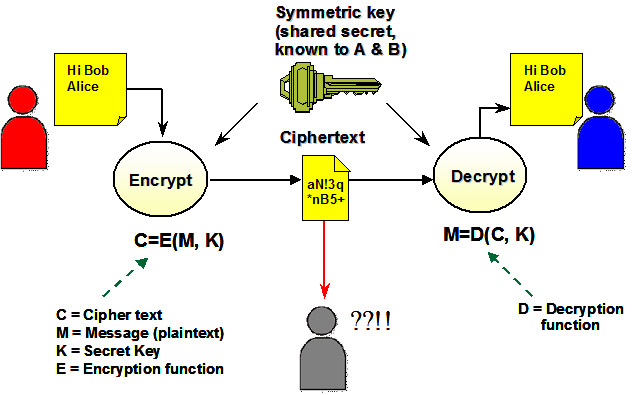 4
Symmetric (Secret Key) Crypto
Sender and recipient share common key
Main challenge:  How to distribute the key?  
Provides dual use:
Confidentiality (encryption) 
Message authentication + integrity (MAC)
1000x more computationally efficient than asymmetric
5
Public-Key Cryptography
Each party has (public key, private key)

Alice’s public key PK  
Bob uses PK to encrypt messages to Alice
ciphertext = encrypt (message, PK)
Bob uses PK to verify signatures from Alice
isValid = verify (signature, message, PK)

Alice’s private/secret key: sk
Alice uses sk to decrypt ciphertexts sent to her
message = decrypt (ciphertext, sk)
Alice uses sk to generate new signatures on messages
signature = sign (message, sk)
6
(Simple) RSA Algorithm
Generating a key:
Generate composite n = p * q, where p and q are secret primes
Pick public exponent e
Solve for secret exponent d in  d⋅e ≡ 1 (mod (p -1) (q – 1))
Public key = (e, n), private key = d

Encrypting message m: 	c = me mod n
Decrypting ciphertext c: 	m = cd mod n 

Security due to cost of factoring large numbers
Finding (p,q)  given n takes O(e log n log log n) operations
n chosen to be 2048 or 4096 bits long
7
Cryptographic hash function
( and using them in systems )
8
Cryptography Hash Functions I
Take message m of arbitrary length and produces  fixed-size (short) number H(m)
One-way function
Efficient:  Easy to compute H(m)
Hiding property: Hard to find an m, given H(m)  
Assumes “m” has sufficient entropy, not just {“heads”, “tails”}
Random:  Often assumes for output to “look” random
9
[Speaker Notes: Balls and bins analogy:  weak collision is finding a collision on aSPECIFIC bin (the "m"), strong collision is finding a collision on ANY bin.]
Cryptography Hash Functions II
Collisions exist:  | possible inputs | >> | possible outputs |              		… but hard to find
Collision resistance:
Strong resistance:   	Find any m != m’ 	such that    H(m) == H(m’)
Weak resistance: 	Given m,  find m’ 	such that    H(m) == H(m’)
For 160-bit hash (SHA-1)
Finding any collision is birthday paradox:  2^{160/2} = 2^80
Finding specific collision requires 2^160
10
[Speaker Notes: Balls and bins analogy:  weak collision is finding a collision on aSPECIFIC bin (the "m"), strong collision is finding a collision on ANY bin.]
Hash Pointers
h = H(  )
(data)
11
Self-certifying names
Fname = H(  )
(data)
P2P file sharing software (e.g., Limewire)
File named by   Fname = H (data)
Participants verify that   H (downloaded) == Fname
12
Self-certifying names
H(  )
H(  )
H(  )
H(  )
chunk
chunk
chunk
chunk
chunk
Cname = H(  )
BitTorrent
Large file split into smaller chunks (~256KB each)
Torrent file specifies the name/hash of each chunk
Participants verify that   H (downloaded) == Cname
Security relies on getting torrent file from trustworthy source
13
Hash chains
H(  )
prev: H(  )
prev: H(  )
prev: H(  )
data
data
data
Creates a “tamper-evident” log of data
14
Hash chains
H(  )
prev: H(  )
prev: H(  )
prev: H(  )
data
data
data
If data changes, all subsequent hash pointers change
Otherwise, found a hash collision!
15
Examples:HTTP and DNS security
16
“Securing” HTTP
Threat model
Eavesdropper listening on conversation (confidentiality)
Man-in-the-middle modifying content (integrity)
Adversary impersonating desired website (authentication, and confidentiality)
Enter HTTP-S
HTTP sits on top of secure channel (SSL/TLS)
All (HTTP) bytes written to secure channel are encrypted and authenticated
Problem:  What is actually authenticated to prevent impersonation?  Which keys used for crypto protocols?
17
Learning a valid public key
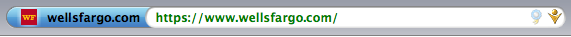 What is that lock?
Securely binds domain name to public key (PK)
Believable only if you trust the attesting body
Bootstrapping problem:  Who to trust, and how to tell if this message is actually from them?
If PK is authenticated, then any message signed by PK cannot be forged by non-authorized party
18
How to authenticate PK
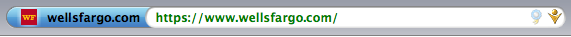 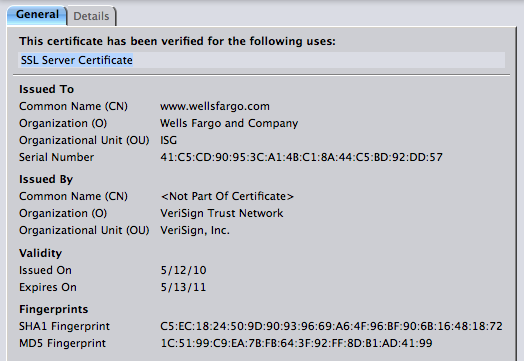 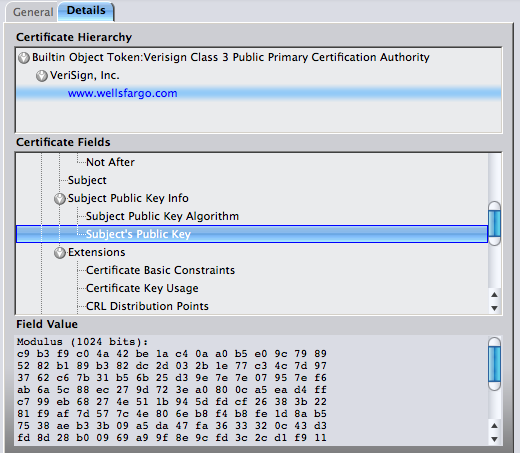 19
Transport Layer Security (TLS)(Enhances/Replaces SSL)
Send new random value,  list of supported ciphers

Send pre-secret, encrypted under PK

Create shared secret key from pre-secret and random 
Switch to new symmetric-key cipher using shared key
Send new random value,     digital certificate with PK


Create shared secret key from pre-secret and random
Switch to new symmetric-key cipher using shared key
20
Comments on HTTPS
Note that HTTPS authenticates server, not content
Switch to symmetric-key crypto after public-key ops
Symmetric-key crypto much faster (100-1000x)
PK crypto can encrypt message only approx. as large as key (2048 bits – this is a simplification) – afterwards uses hybrid
HTTPS on top of TCP, so reliable byte stream
Can leverage fact that transmission is reliable to ensure:  each data segment received exactly once
Adversary can’t successfully drop or replay packets
21
The trouble with CAs
Browse/OS vendors pick which CAs to trust
Sometimes they revoke this trust – e.g. DigiNotar.
No notion of CAs having authority over only given TLD
Trust the {Iranian, Chinese, US} national authorities?
What standards does Apple use to pick root certs?  Google? MSFT?
There’s a restraint-of-trade issue here. Can’t enter the CA business without vendor support…
22
DNS Security
23
Hierarchical naming in DNS
unnamed root
zw
arpa
uk
com
edu
org
ac
generic domains
country domains
in-
addr
bar
ac
west
east
12
cam
foo
my
34
usr
my.east.bar.edu
usr.cam.ac.uk
56
12.34.56.0/24
24
DNS Integrity: Trust the TLD operators?
If domain name doesn’t exist, DNS should return NXDOMAIN (non-existant domain) msg
Verisign instead creates wildcard DNS record for all .com and .net domain names not yet registered
September 15 – October 4, 2003
Redirection for these domain names to Verisign web portal:  “to help you search”
and serve you ads…and get “sponsored” search
Verisign and online advertising companies make money…
25
DNS Integrity:Answer from authoritative server?
DNS cache poisoning
Client asks for www.evil.com
Nameserver authoritative for www.evil.com returns additional section for (www.cnn.com, 1.2.3.4, A)
Thanks!  I won’t bother check what I asked for
26
DNS Integrity:Answer from authoritative server?
To prevent cache poisoning, client remembers domain and 16-bit request ID (used to demux UDP response) 
But…DNS hijacking attack:
16 bits:  65K possible IDs
What rate to enumerate all in 1 sec?  64B/packet
64*65536*8 / 1024 / 1024 = 32 Mbps
Prevention:  Also randomize the DNS source port
Windows DNS alloc’s 2500 DNS ports: ~164M possible IDs
Would require 80 Gbps
Kaminsky attack: this source port…wasn’t random after all
27
Let’s strongly believe the answer!Enter DNSSEC
The DNS servers sign the hash of resource record set with its private (signature) keys
Public keys can be used to verify the SIGs
Leverages hierarchy:
Authenticity of nameserver’s public keys is established by a signature over the keys by the parent’s private key
In ideal case, only roots’ public keys need to be distributed out-of-band
28
Verifying the tree
Question:  www.cnn.com   ?
. (root)
dns.cs.princeton.edu
www.cnn.com A ?
src.cs.princeton.edu
ask .com server
 SIG (ip addr and PK of .com server)
resolver
stub
 resolver
www.cnn.com A ?
xxx.xxx.xxx.xxx
www.cnn.com A ?
.com
transaction 
signatures
ask cnn.com server   
SIG (ip addr and PK of cnn.com server)
add to cache
slave servers
www.cnn.com A ?
SIG (xxx.xxx.xxx.xxx)
transaction 
signatures
cnn.com
29